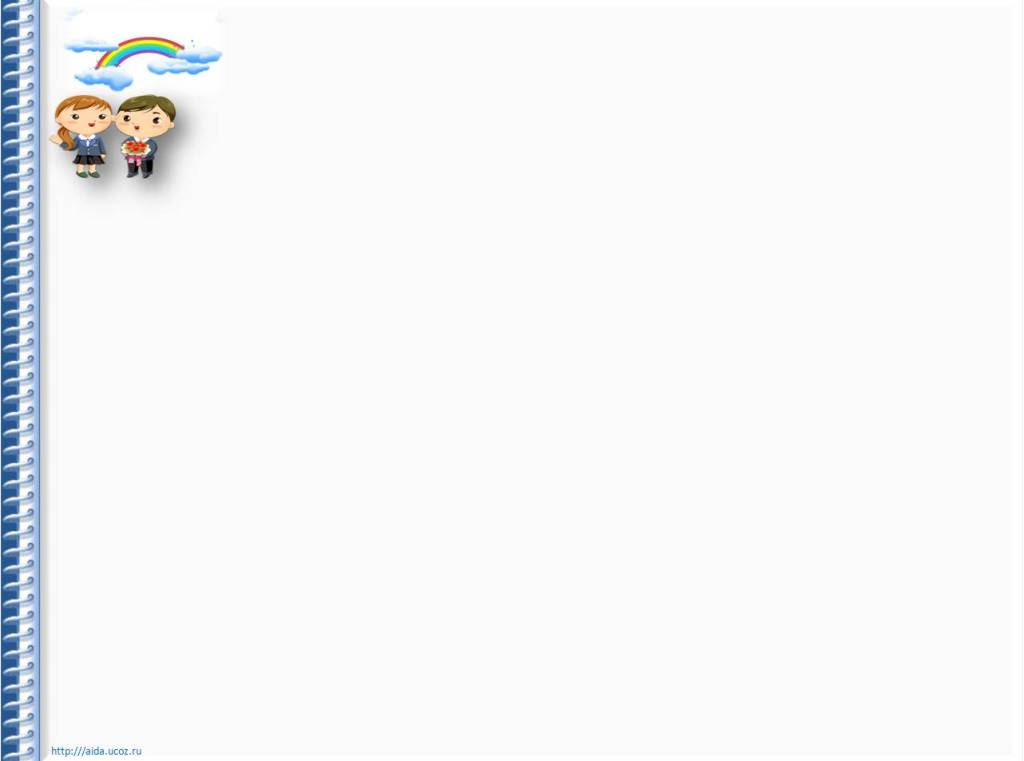 Трудовые и хороводные песни
Автор-составитель: 
Анагуричи Ирина Владимировна, учитель музыки
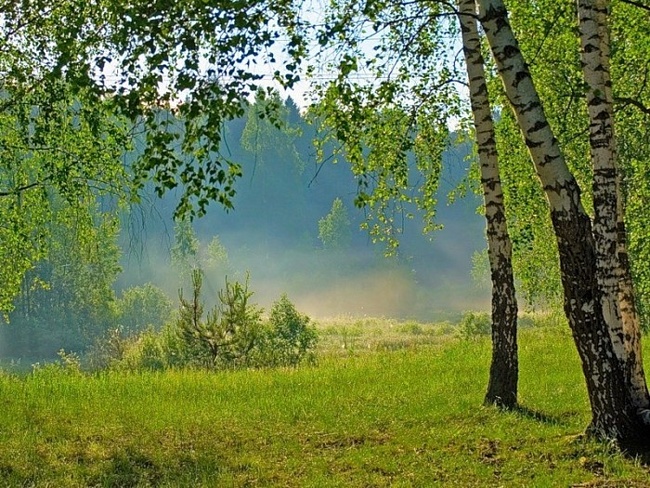 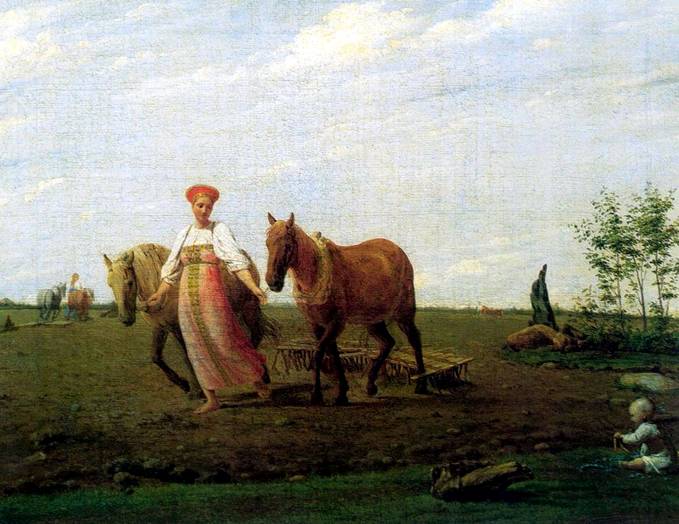 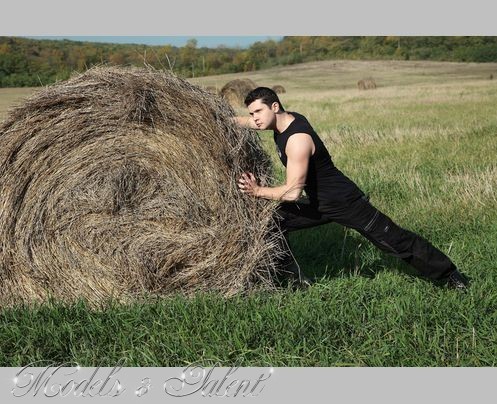 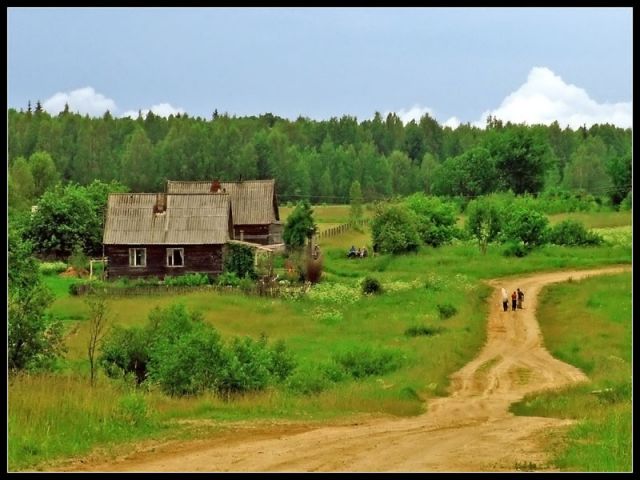 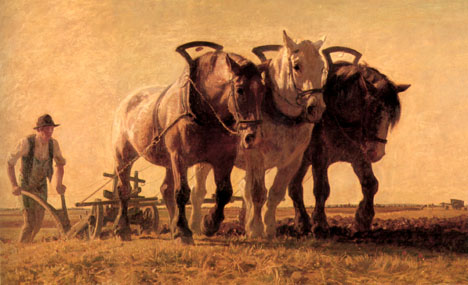 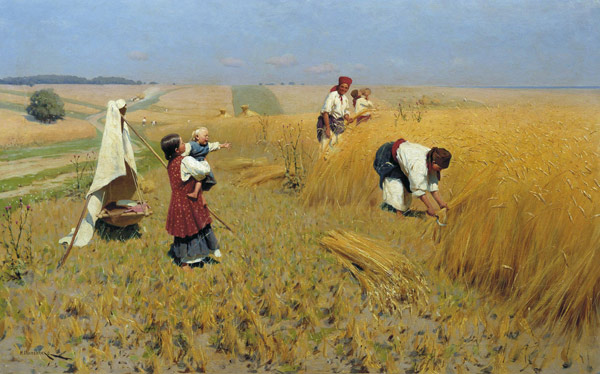 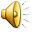 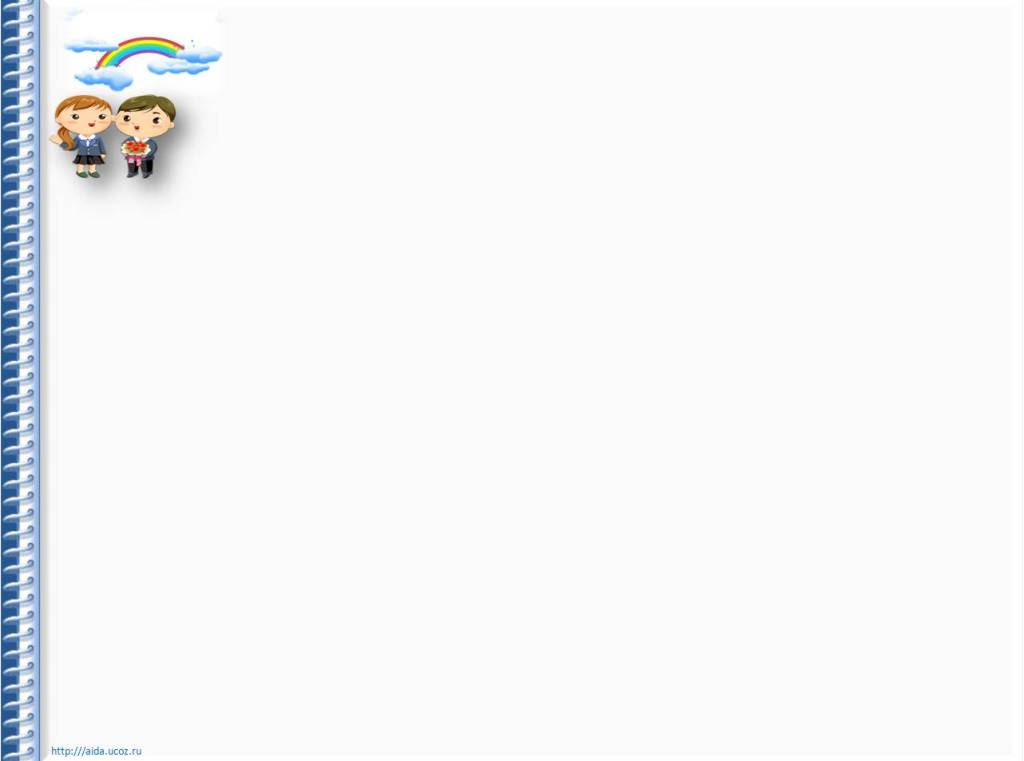 Фольклор – народное творчество
Композиторская музыка
Народная музыка
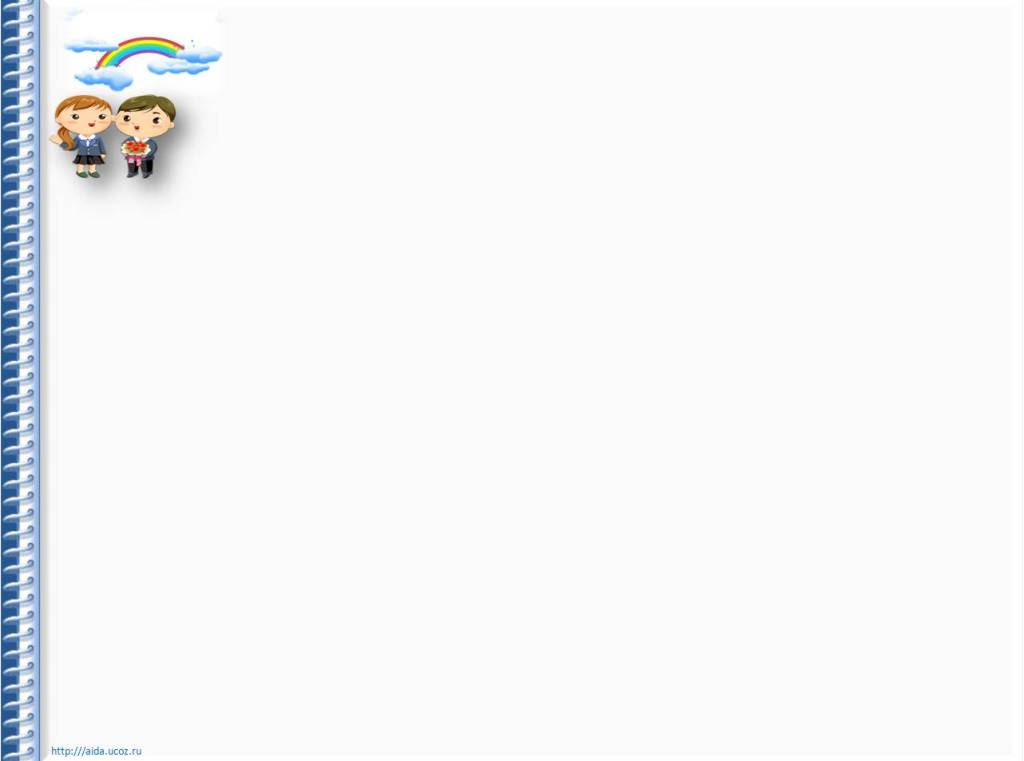 Трудовые песни
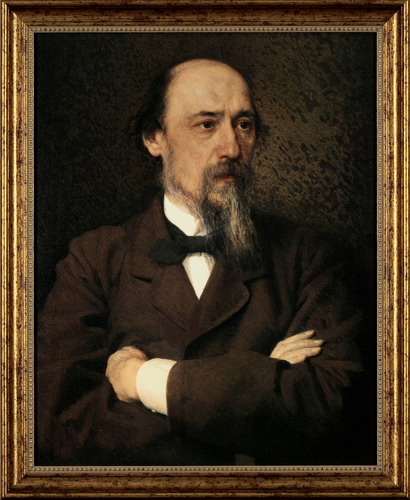 Плечами, грудью и спиной
Тянул он баржу бечевой,
Полдневный зной его палил, 
И пот с него ручьями лил.
И падал он, и вновь вставал,
Хрипя, «Дубинушку» стонал…
Н.А. Некрасов
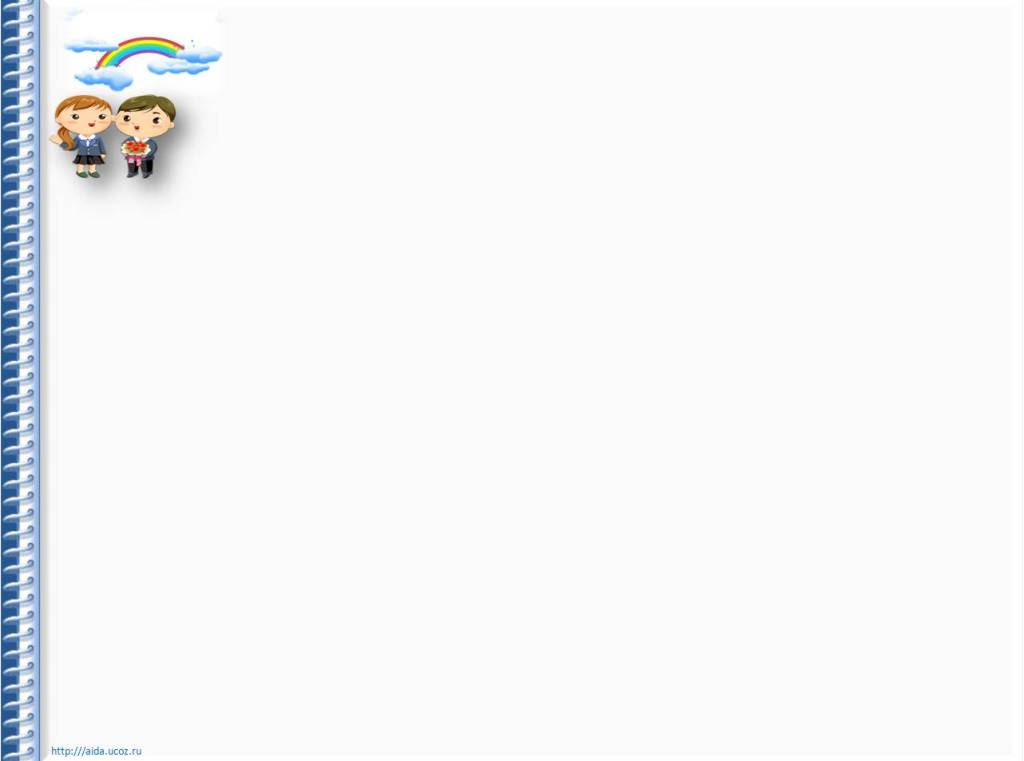 И.Репин «Бурлаки на Волге»
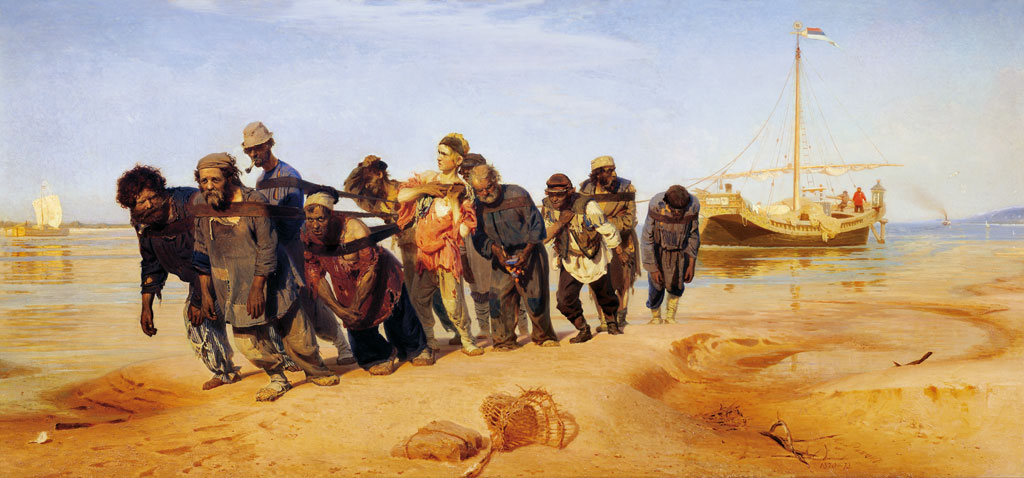 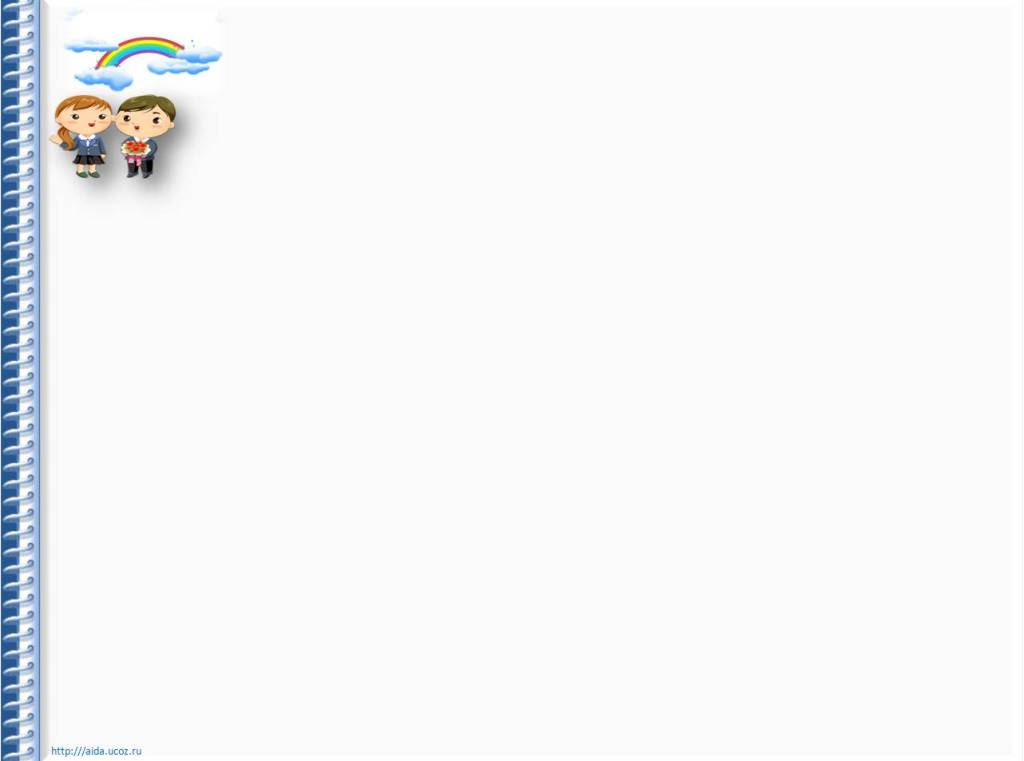 ♪ Русская народная песня «Эх, ухнем»
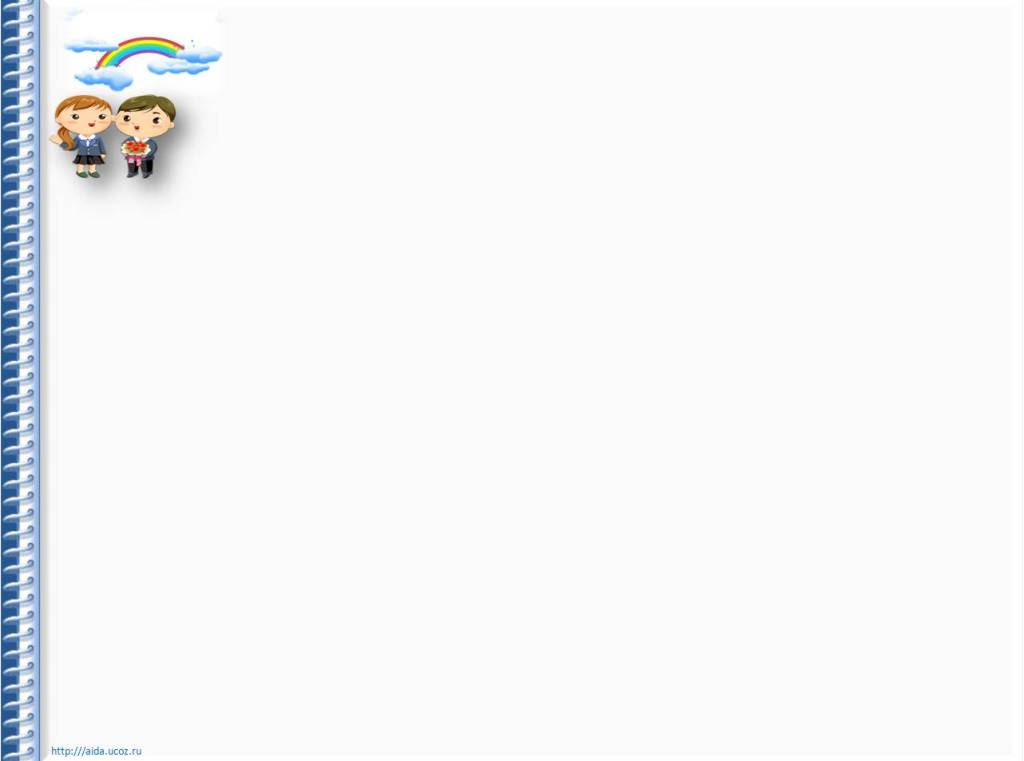 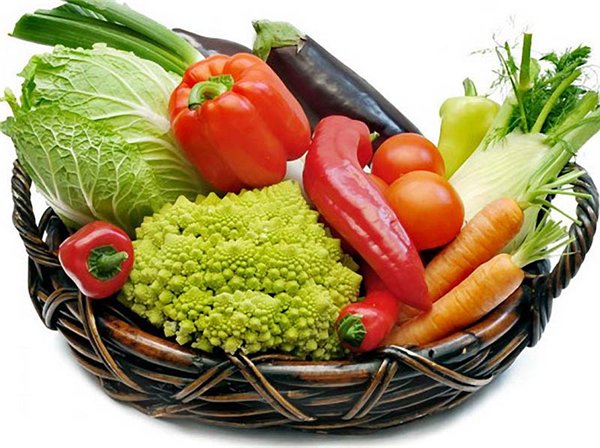 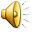 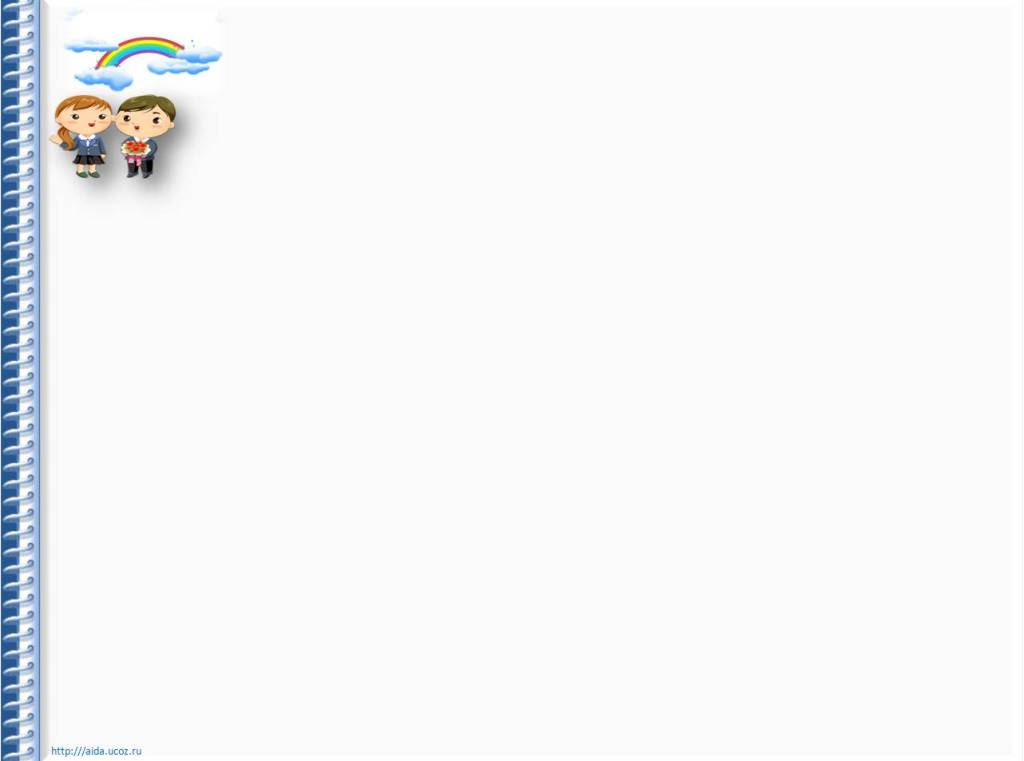 Хороводные песни
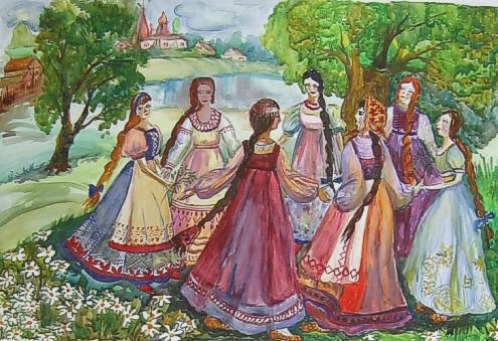 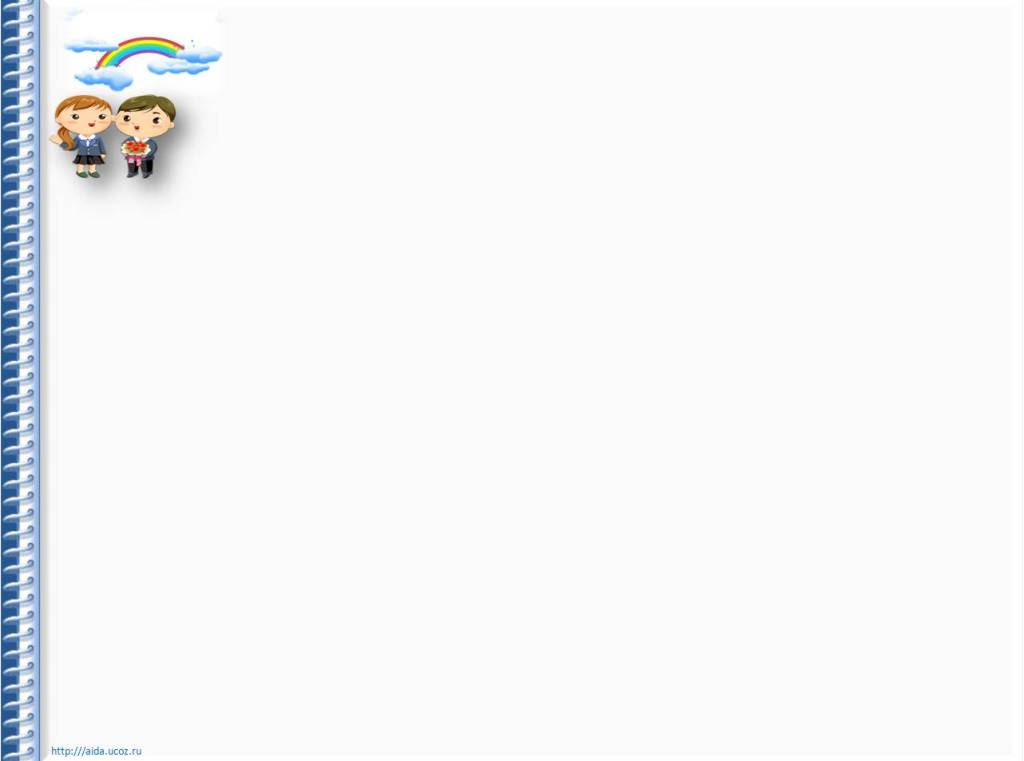 ♪ Русская народная песня 
«А мы просо сеяли»
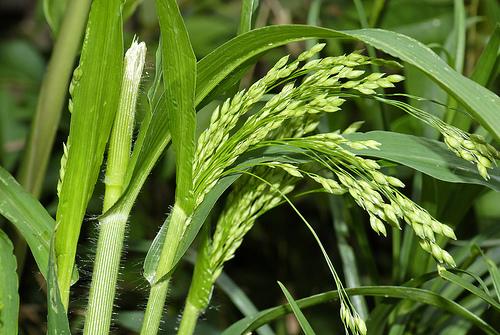 1. А мы просо сеяли, сеяли; 
Ой, Дид Ладо сеяли, сеяли.
 2. А мы просо вытопчем, вытопчем;
Ой, Дид Ладо, вытопчем, вытопчем.
 1. А чем же вам вытоптать, вытоптать?
Ой, Дид Ладо вытоптать, вытоптать?
 2. А мы коней выпустим, выпустим.
Ой, Дид Ладо, выпустим, выпустим.
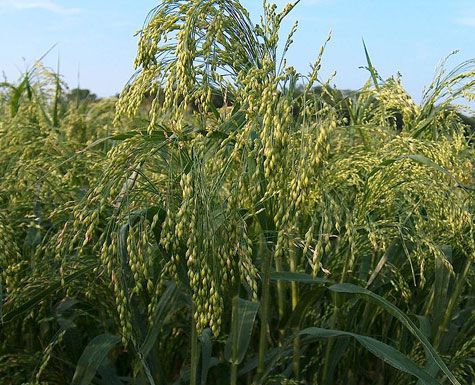 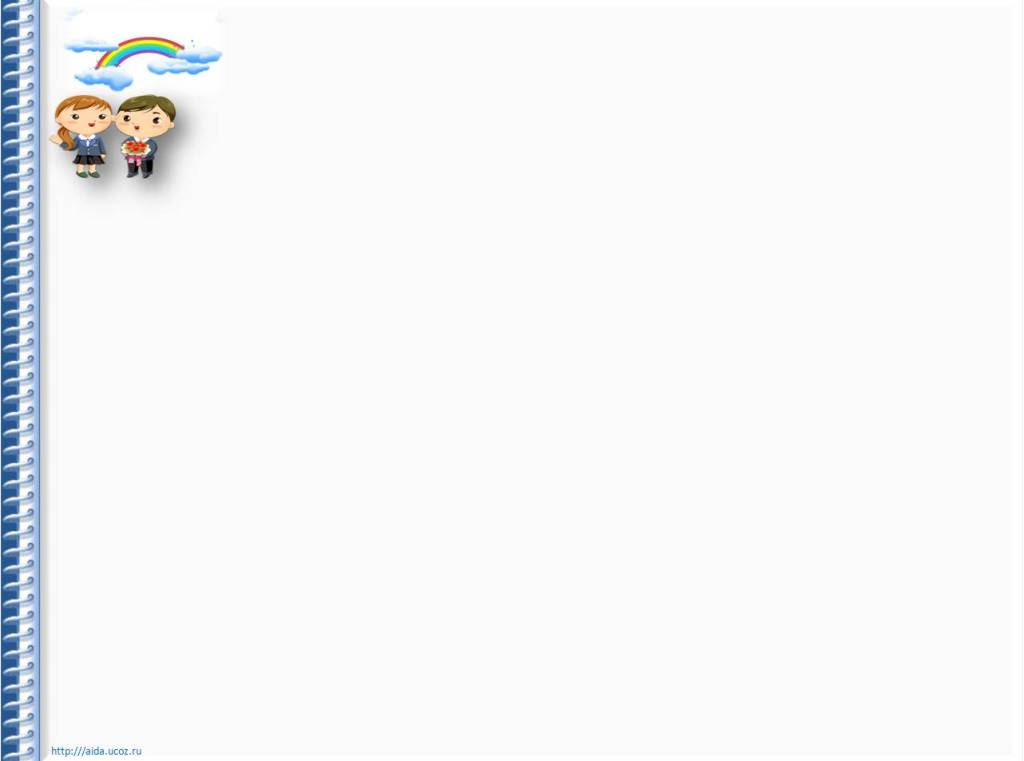 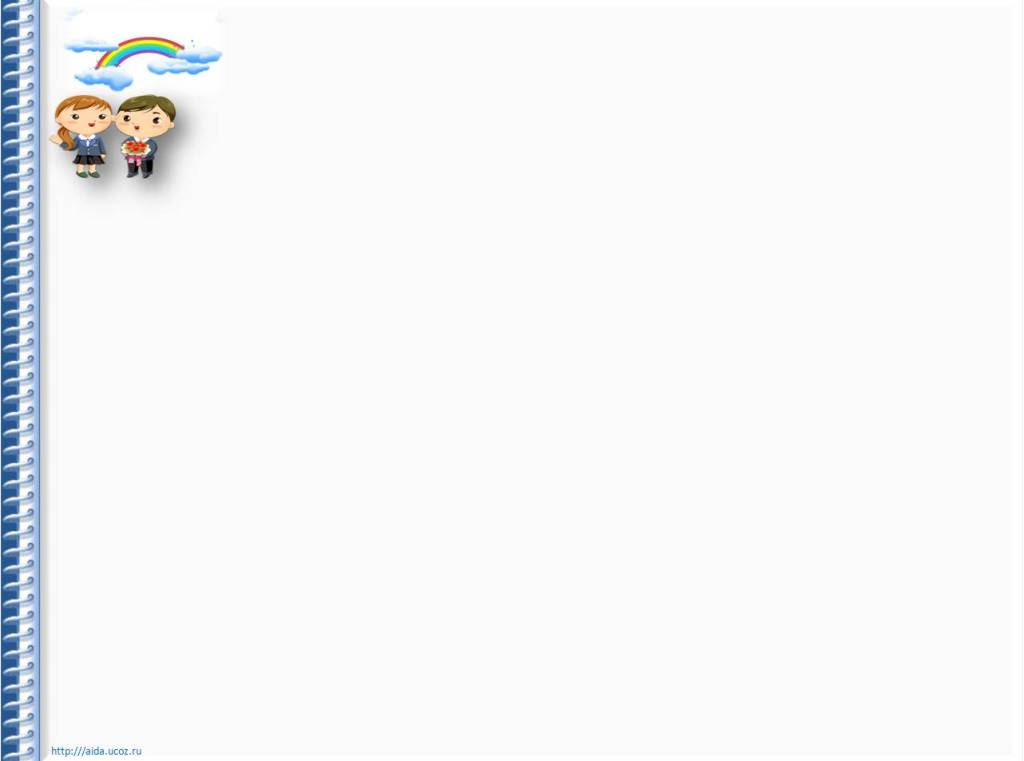 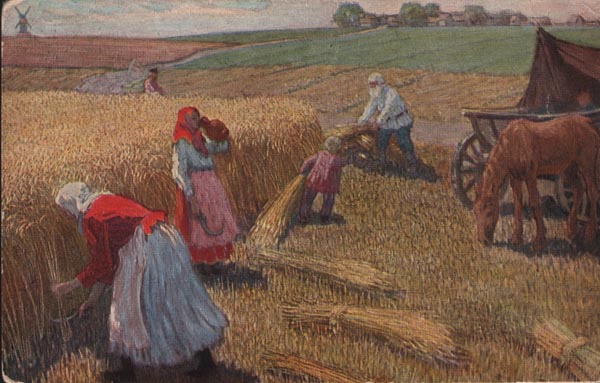 Трудовые песни
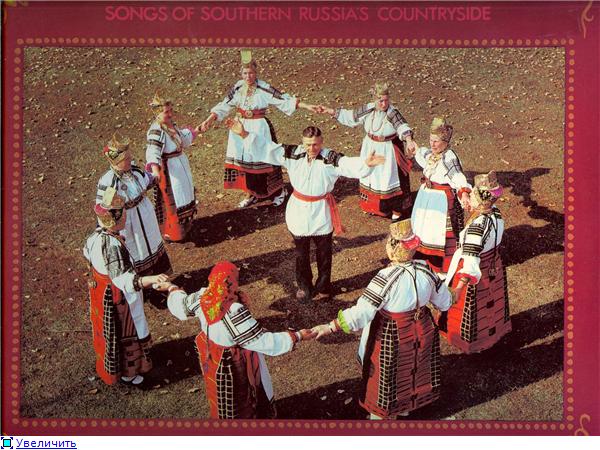 Хороводные песни
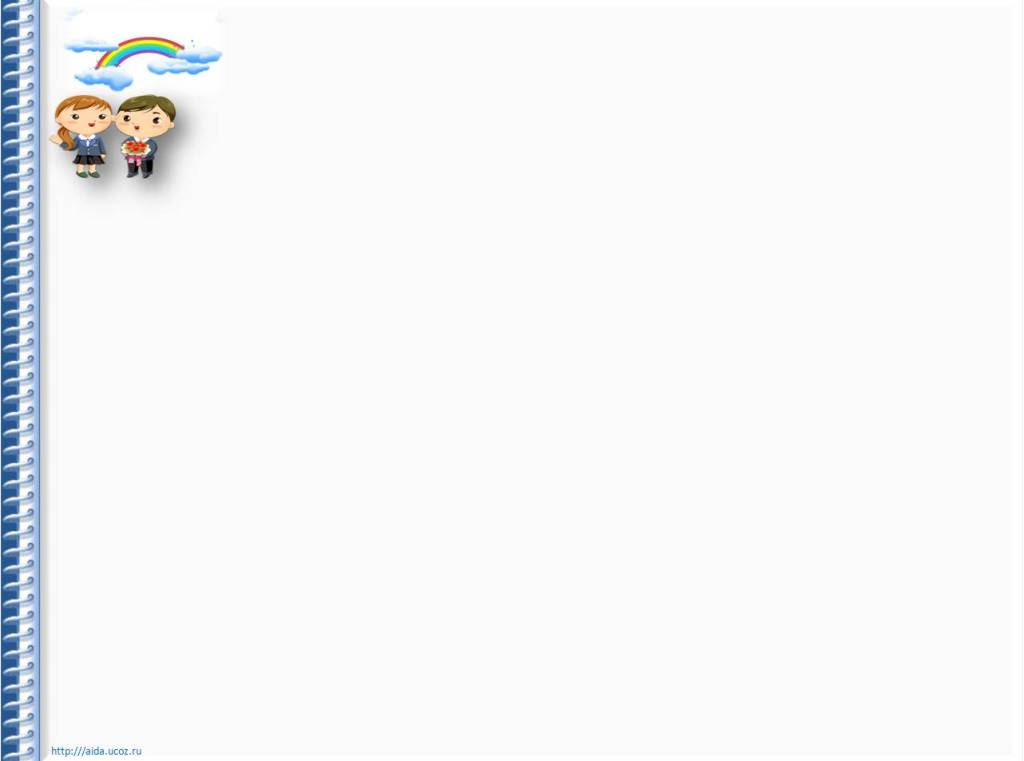 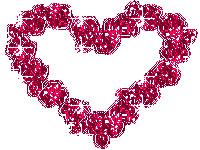 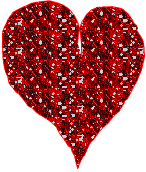 Доброта
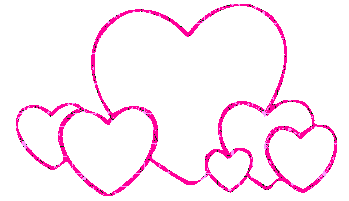 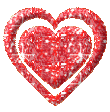 Трудолюбие
Взаимоуважение
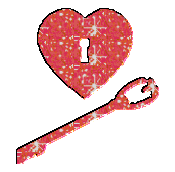 Коллективизм
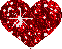 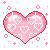 Дружелюбие
Взаимовыручка
Сплоченность
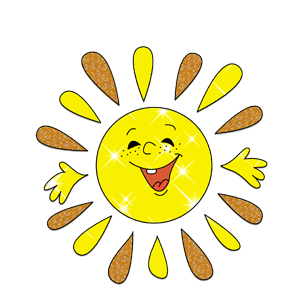 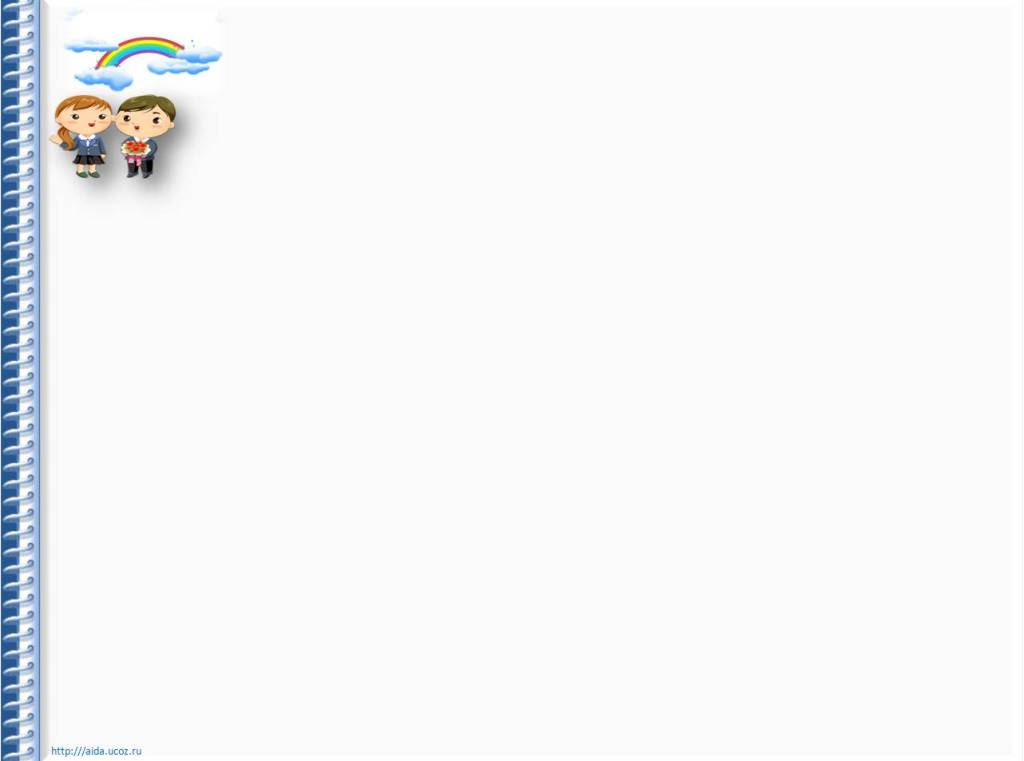 Спасибо за урок, до новых встреч!
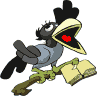 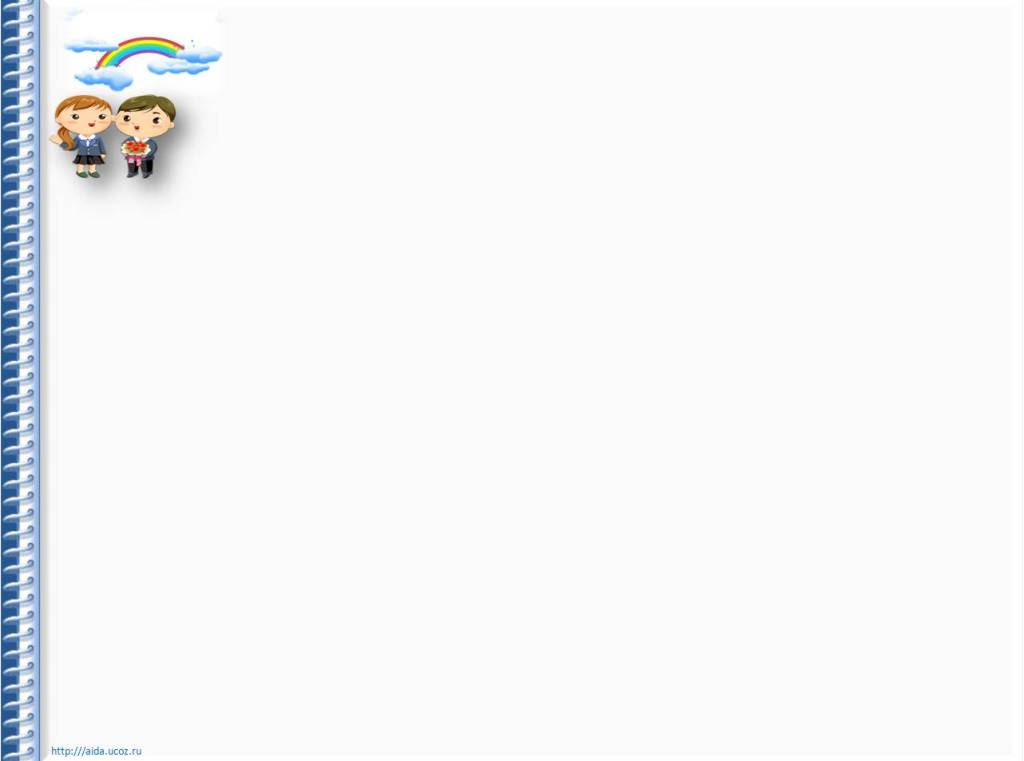 Список литературы и интернет – ресурсы, используемые в подготовке к уроку:
Иллюстрации к мультимедийной презентации - http://yandex.ru/ 
http://www.musicandi.ru/lesson/4klass/9_trydovie
http://fcior.edu.ru/card/11708/trudovye-liricheskie-i-igrovye-pesni.html
http://folklor.igraemsdetmy.ru/?p=20
http://rusprogram.ru/f55
http://rusfolklor.ru/archives/category/hor
http://www.clubochek.ru/articles.php?id=113
http://festival.1september.ru/articles/580513/
Хрестоматия музыкального материала 4 класс. – М.: Просвещение, 2005 – 128с.
Начальная школа 2011. -  №1, стр.44